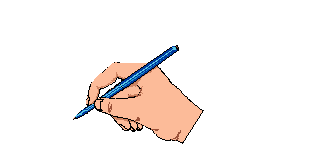 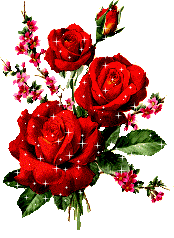 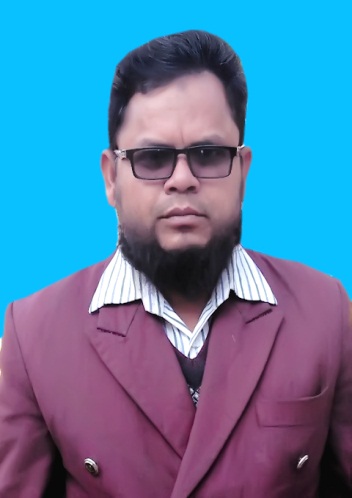 Md. Mominul Islam
Head Teacher
Ishanpur GPS.
Kaharol. Dinajpur
01717977443
mominict9@gmail.com
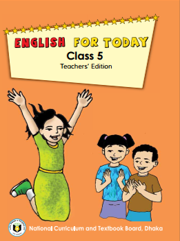 Class : Five
Subject : English
Unit :  20
Lesson :  1-2 A  
(It’s a – for school)
Learning outcomes:
After finishing the lesson students will be able to……..
1.5.1 read words, phrases and sentences  in the text 
with proper pronunciation, stress and intonation.
3.3.1understand questions about  objects around them.
3.4.1 understand statements made by the teacher and 
Students.
5.1.1 read silently with understanding paragraph.
3.1.2 write, words, phrases and sentences using
 non-cursive small letters.
What can we see at the picture..
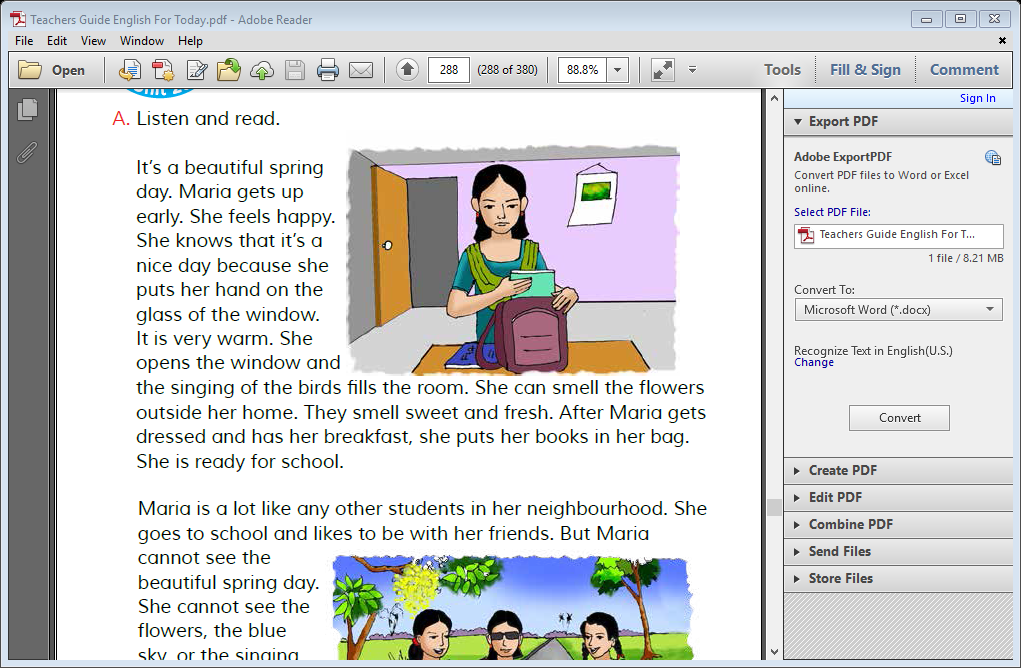 Life is beautiful.
Tday’s
lesson
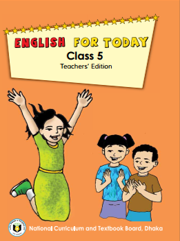 Open your book at page 79.
New words:
It’s a beautiful spring day. Maria gets up early. She feels happy. She knows that it’s a nice day because she puts her hand on the glass of the window. It is very warm. She opens the window and the singing of the birds fills the room. She can smell the flowers outside her home. They smell sweet and fresh. After Maria gets dressed and has her breakfast, she puts her books in her bag. She is ready for school.
Teacher’s 
reading.
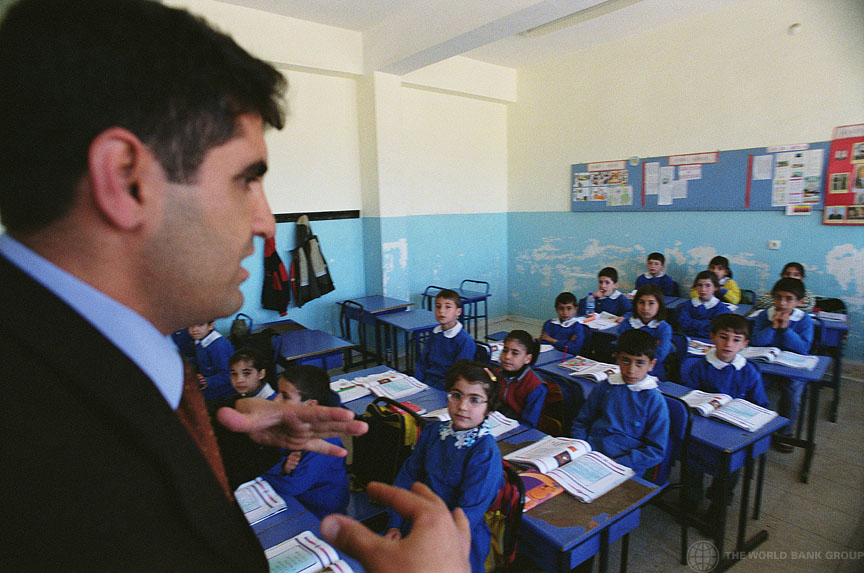 Student’s loud reading.
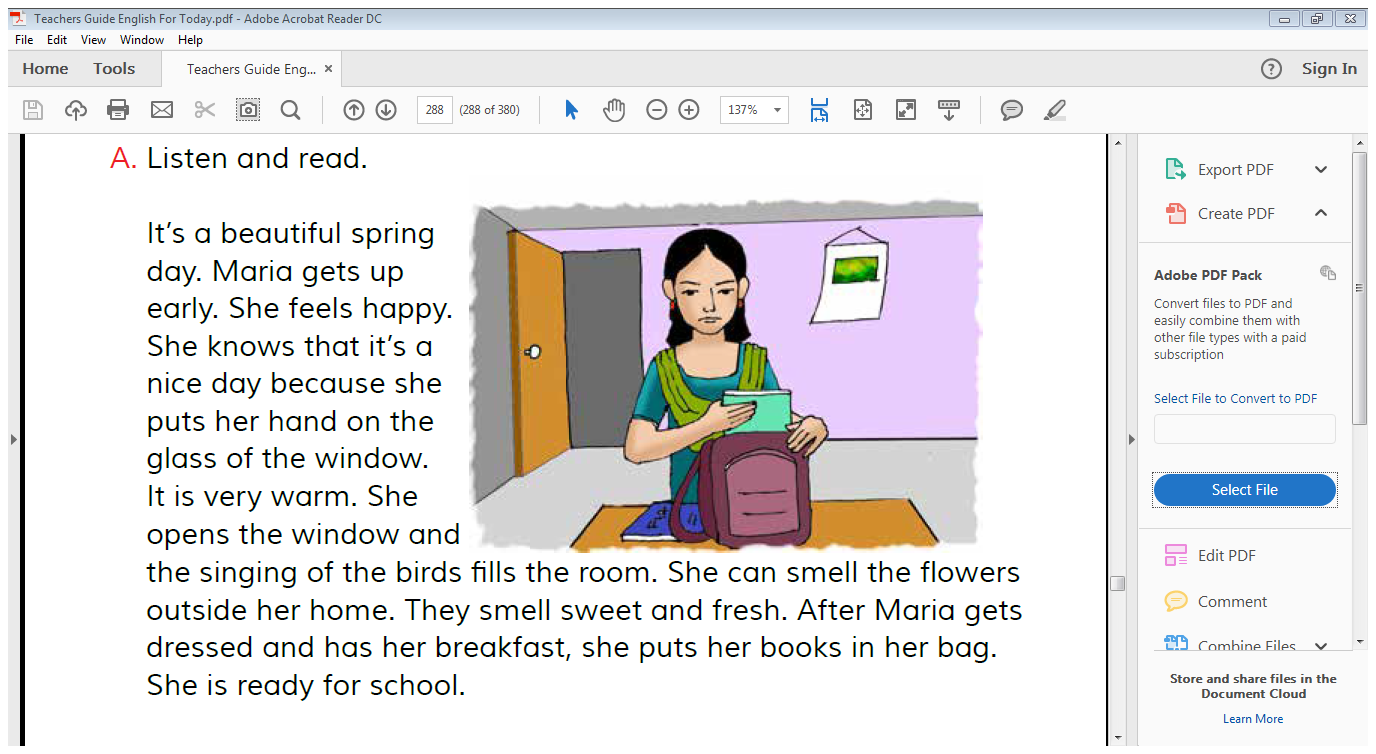 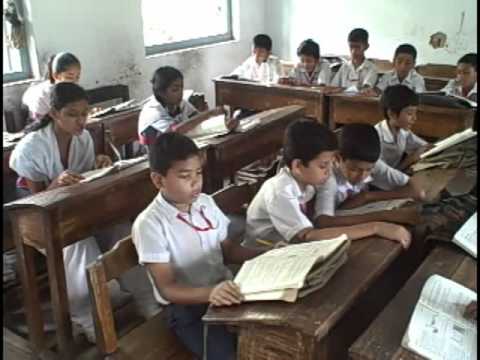 Student’s silent reading.
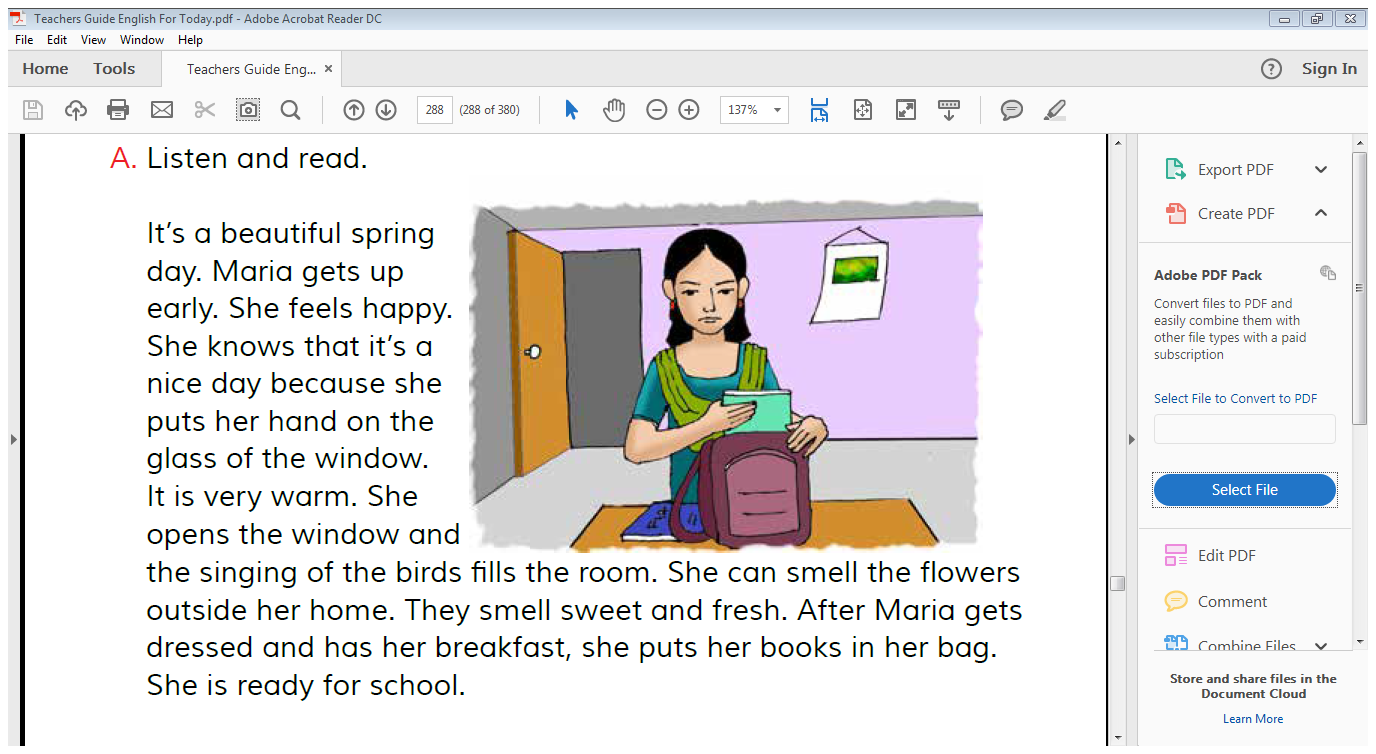 Pair work.
It’s a beautiful summer day. Maria gets up late. She feels happy. She knows that it’s a nice day because she puts her hand on a glass of water.
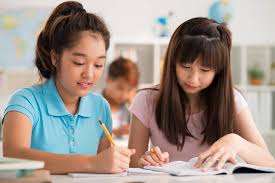 Spring, hot, puts, feels
Group work.
It’s a beautiful  __________ day.
spring
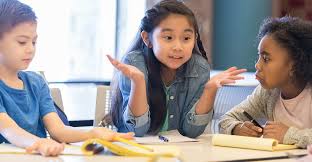 Maria  ______ her books in bag.
puts
It is very ______ .
hot
Evaluation:
1. When does Maria get up?
2. How does she feel?
3. What does  she open?
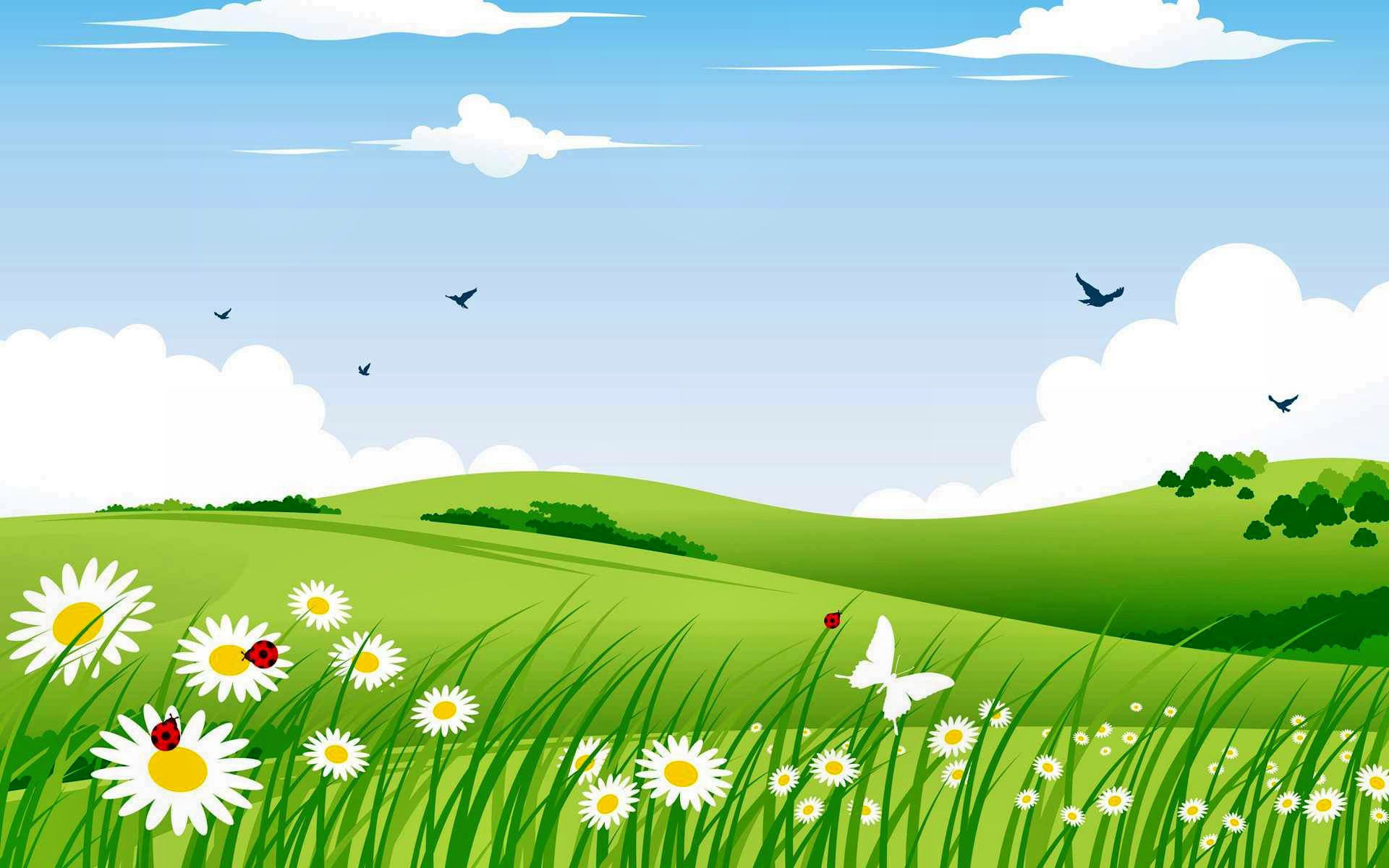 Home work.
Write five sentences  
about  Maria.
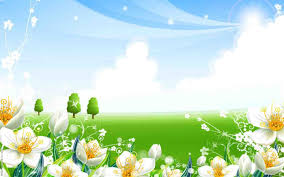 Thanks a lot.
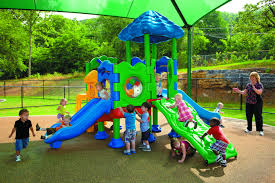